3D-Assisted Facial Texture Super-Resolution
Pouria Mortazavian, Josef Kittler, William Christmas
Centre for Vision, Speech and Signal Processing
University of Surrey
p.mortazavian@surrey.ac.uk
10 September 2009
Super-Resolution:
Given a number of low-resolution observations from the same scene/object, estimate a high resolution image of that scene/object.
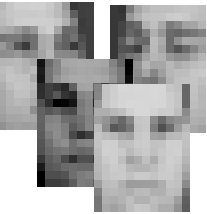 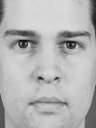 Super-Resolution:
Given a number of low-resolution observations from the same scene/object, estimate a high resolution image of that scene/object.
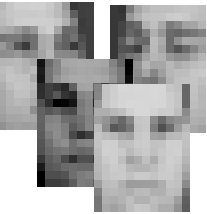 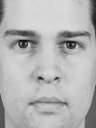 Reconstruction-based
	
 Example-based 
 Object-specific
Maximum aposteriori estimation:
Maximum aposteriori estimation:
Likelihood:
Generative Model :
SR constraint: The HR image, when appropriately warped and down-sampled should yield the LR input images.
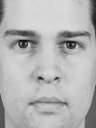 fi = Ai . F + ηi
A :  Warp, Blur, Down Sampling
η  : Pixel noise
A2
A3
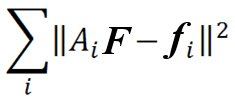 A1
A4
- log
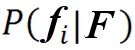 ~
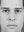 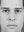 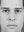 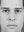 L1
L2
L3
L4
Face Hallucination:
[Baker and Kanade,  PAMI 2002]
Likelihood
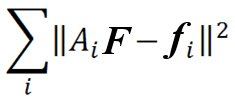 - log
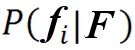 ~
Prior:
 Gradient Prediction
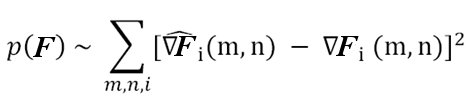 - log
Face Hallucination:
[Baker and Kanade,  PAMI 2002]
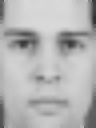 3D Morphable Model:
A 3D Morphable face model represents each face by a set of model coefficients, and generates new, natural-looking faces from any novel set of coefficients.

 3D structure of a known face is captured in shape and texture vectors
Fitting the 3DMM to 2D Images:
Model parameters (α, β, ρ) are  optimized using a MAP estimator such that the appearance of the model matches that of the 2D image.
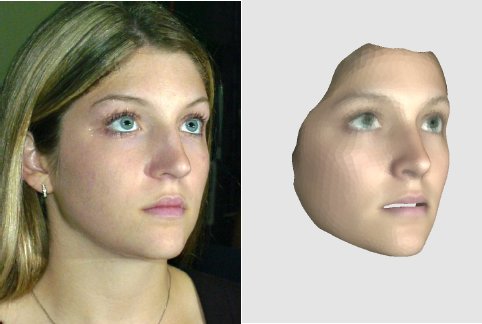 Image taken from J.R. Tena Rodr´ıguez’s PhD thesis: “3D Face Modelling for 2D+3D Face Recognition”
Texture Extraction:
Once the model is fitted on a 2D image, we can extract the texture from the input image and map to a pre-defined, shape- and pose- normalized coordinate frame:
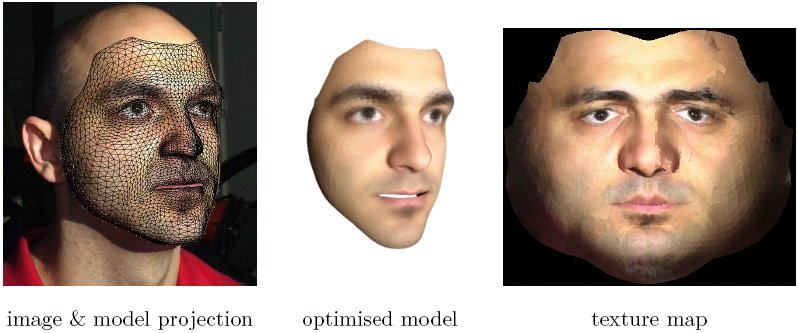 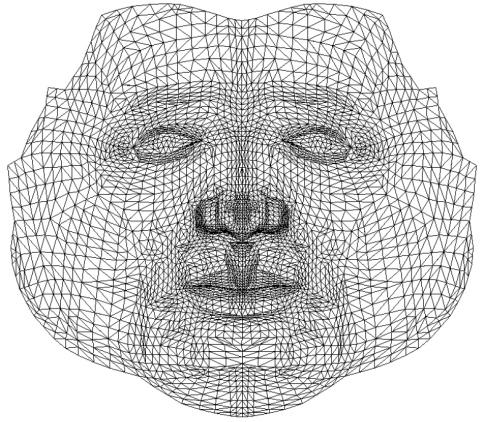 Image taken from J.R. Tena Rodr´ıguez’s PhD thesis: “3D Face Modelling for 2D+3D Face Recognition”
3D-Assisted SR:
3D-Assisted SR:
Texture SR
Model Fitting
3D-Assisted SR:
Texture SR
Model Fitting
Assuming μ and ρ have a dense distribution which peaks at their optimal 
value (obtained by model fitting), the above simplifies to:
3D-Assisted SR:
let:
Assuming t has all information available in f :
3D-Assisted SR:
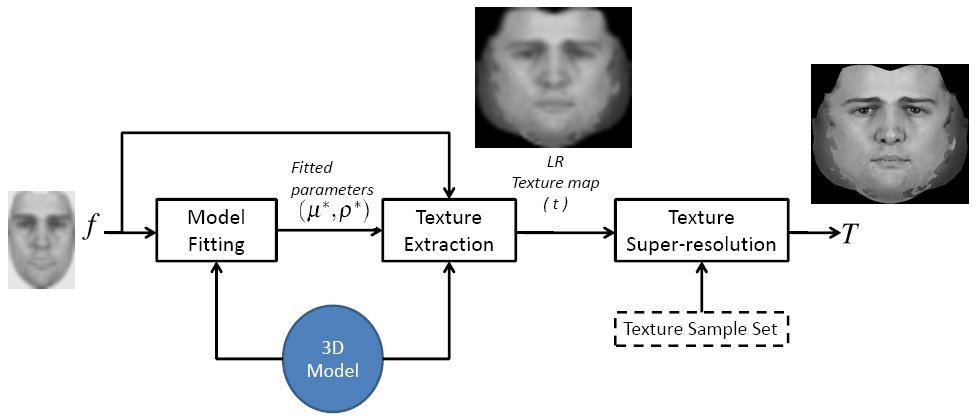 3D-Assisted SR:
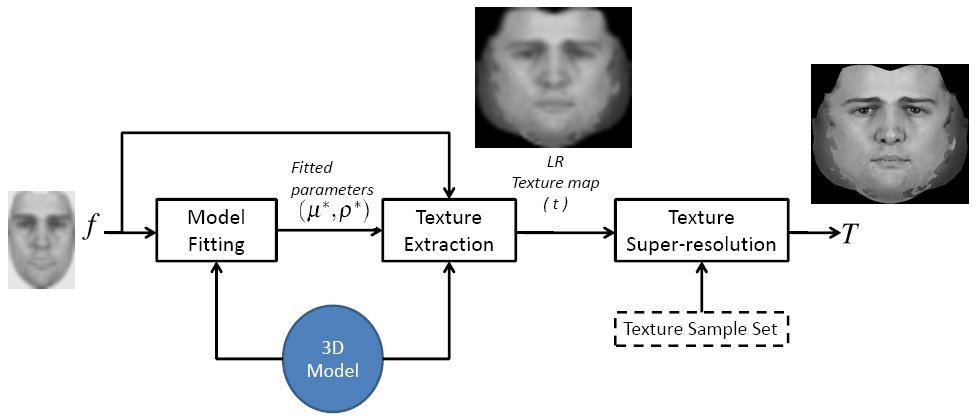 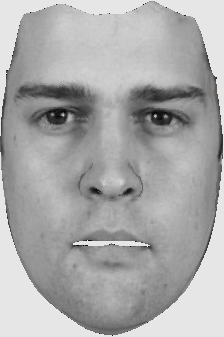 3D-Assisted SR:
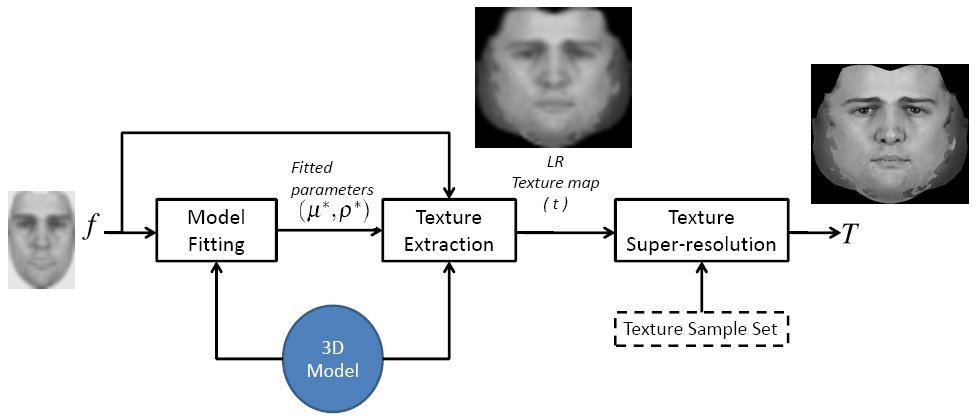 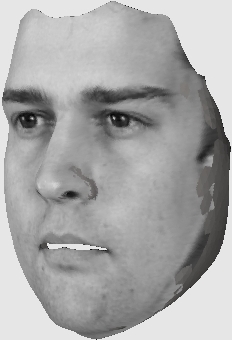 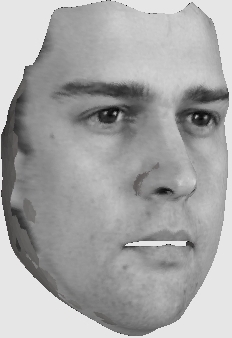 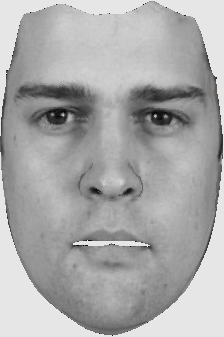 Likelihood:
Likelihood:
Prior: 
Gradient Prediction:
Likelihood:
Prior: 
Gradient Prediction:
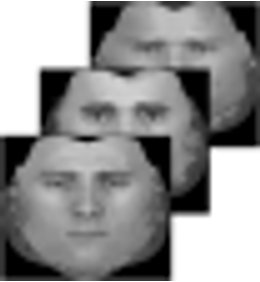 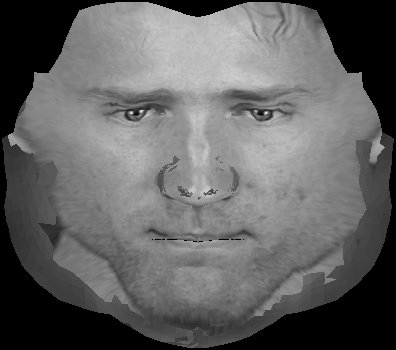 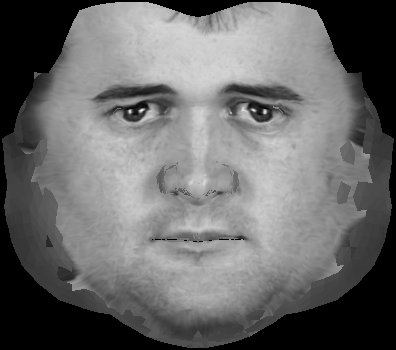 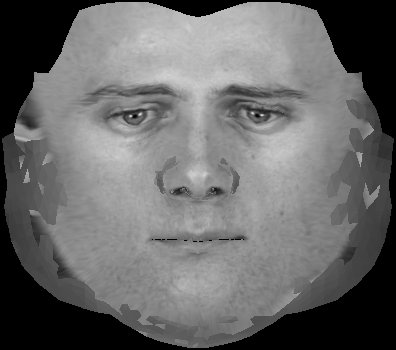 Likelihood:
Prior: 
Gradient Prediction:
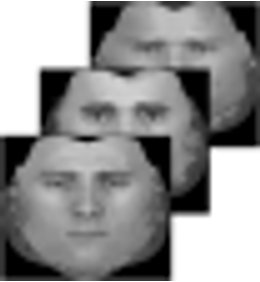 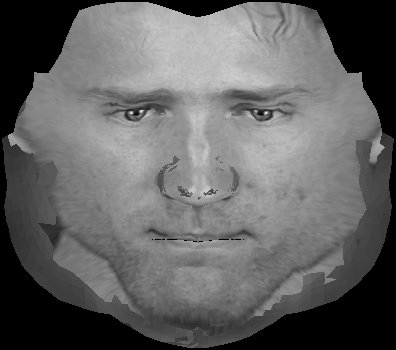 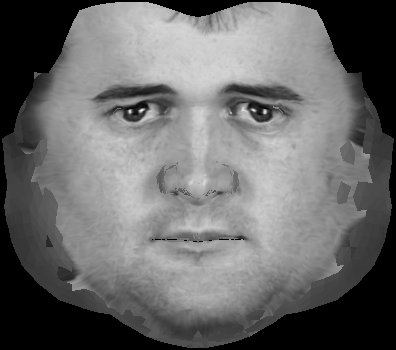 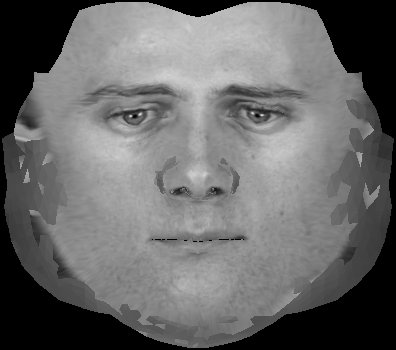 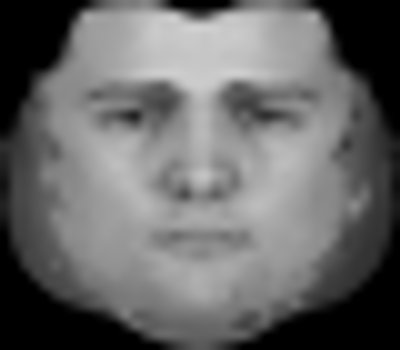 Likelihood:
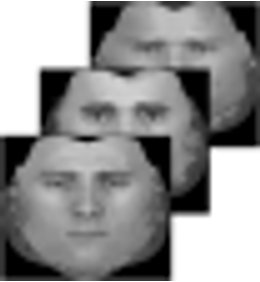 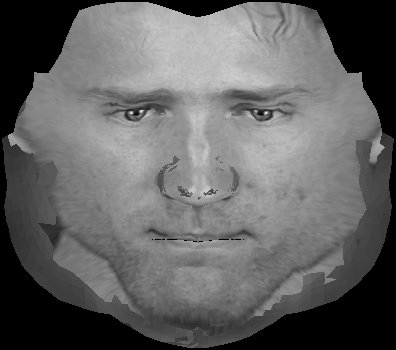 Prior: 
Gradient Prediction:
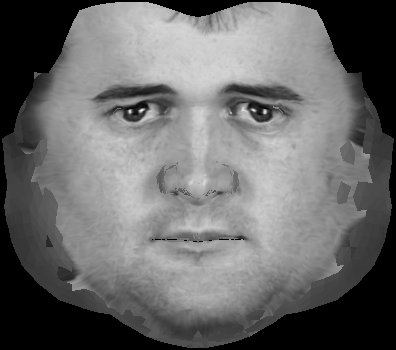 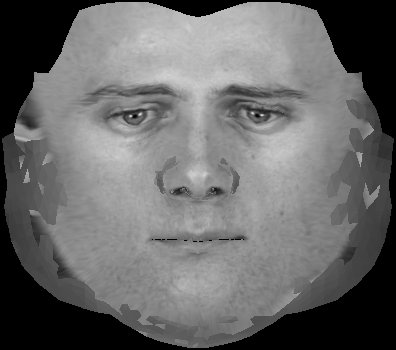 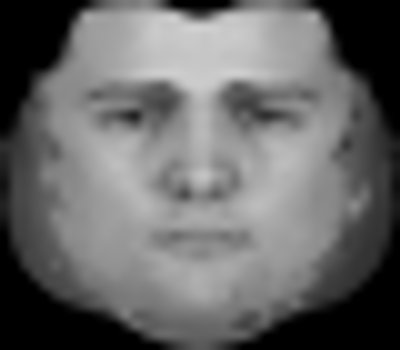 Likelihood:
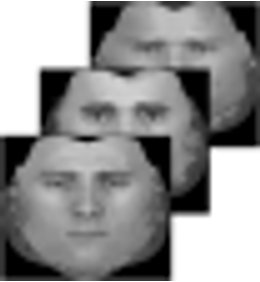 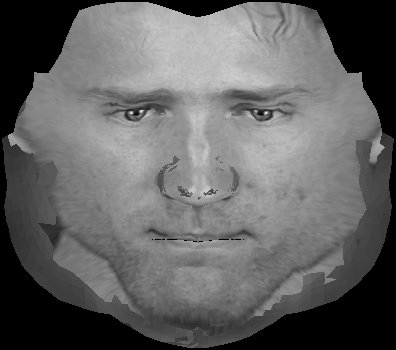 Prior: 
Gradient Prediction:
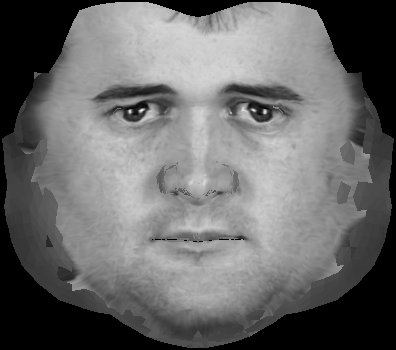 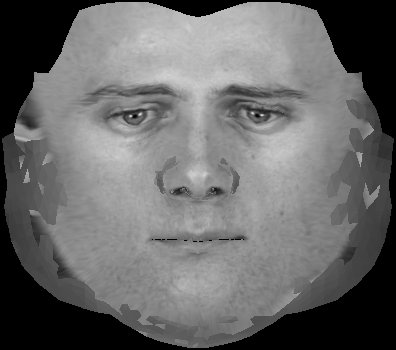 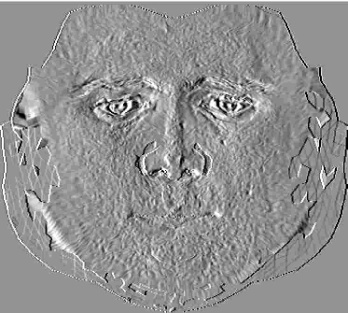 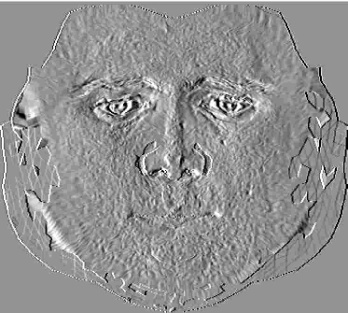 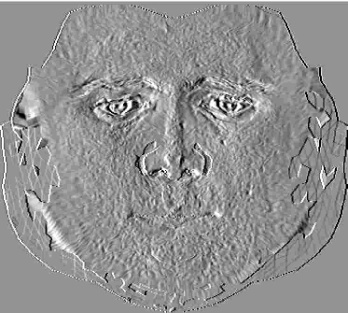 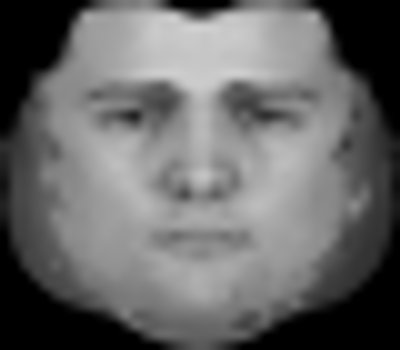 Likelihood:
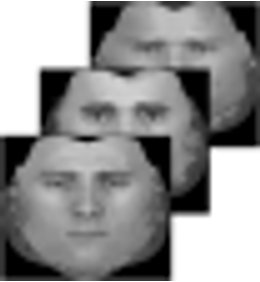 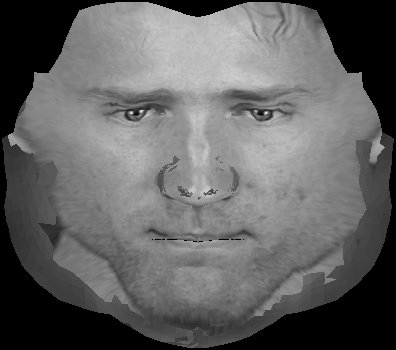 Prior: 
Gradient Prediction:
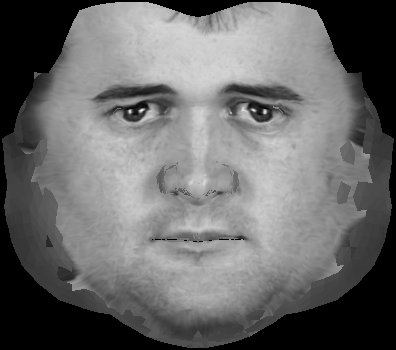 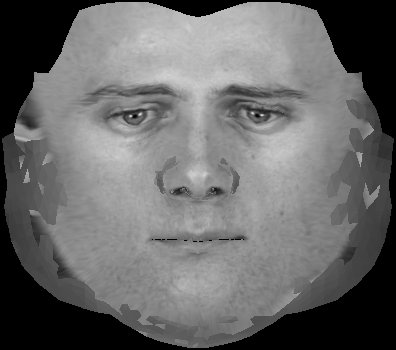 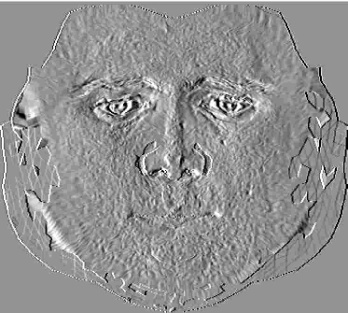 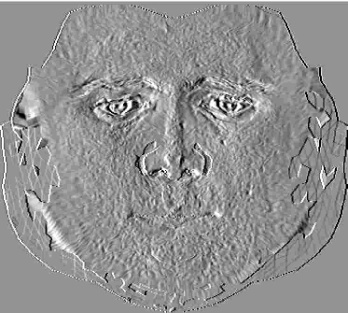 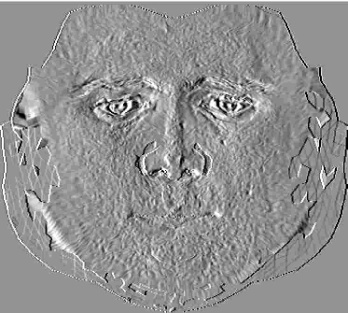 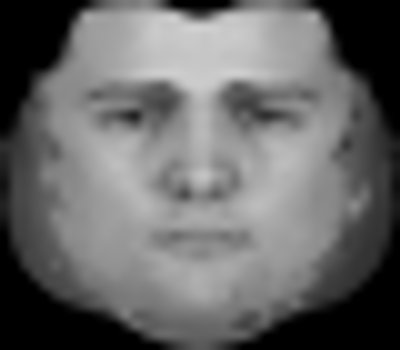 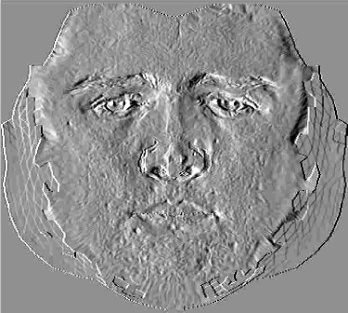 Likelihood:
Prior: 
Gradient Prediction:
Results:
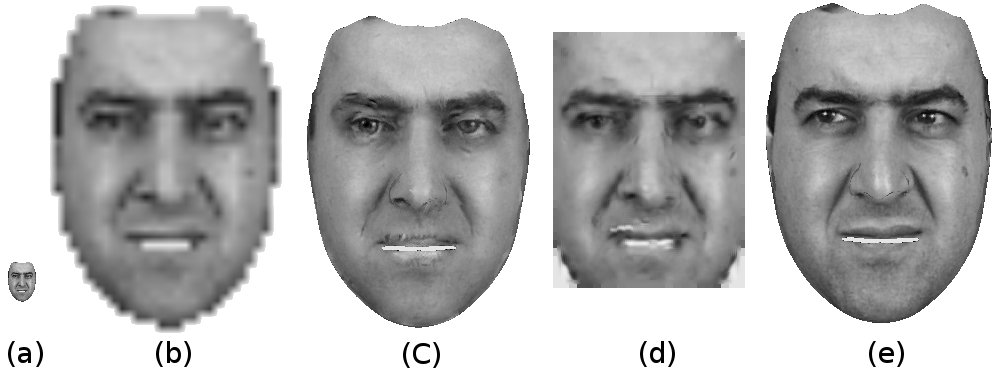 Results:
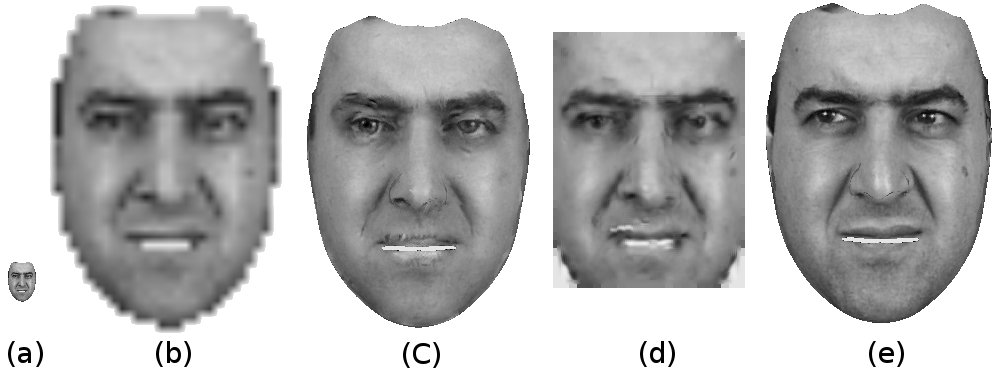 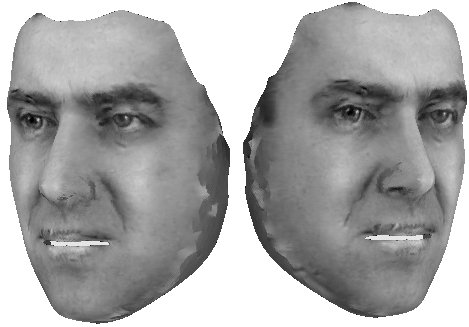 Results:
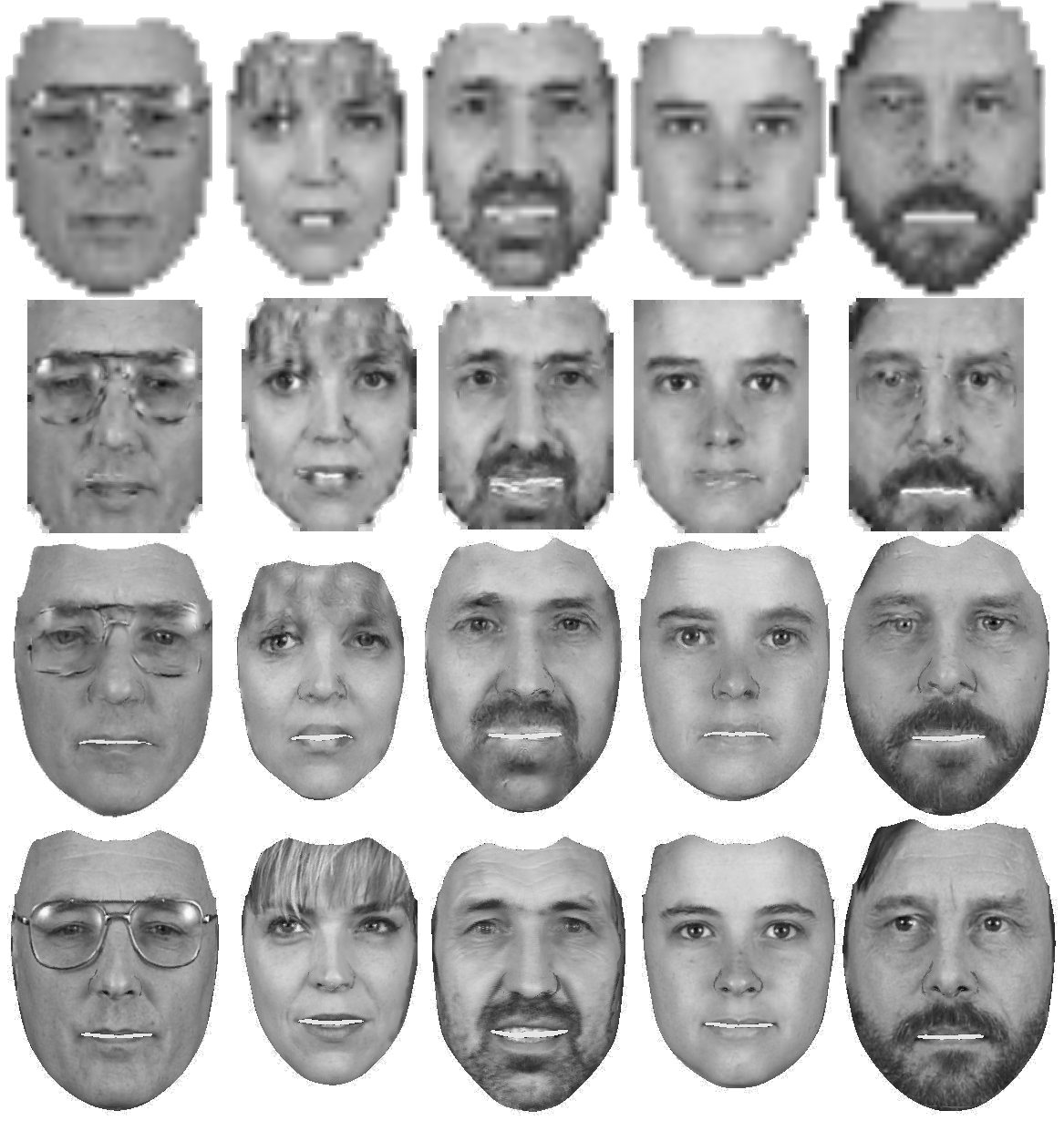 Results:
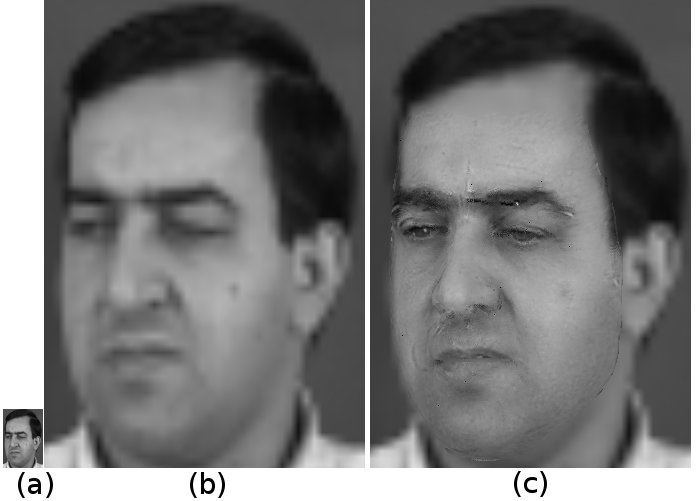 Results (Face Recognition):
Resolution of the input image can affect recognition performance
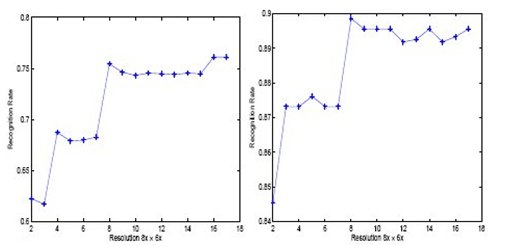 PCA
LDA
* J. Wang, C. Zhang, H. Shum, ” FACE IMAGE RESOLUTION VERSUS  FACE RECOGNITION PERFORMANCE BASED ON TWO GLOBAL METHODS“, Proceedings of Asia Conference on Computer Vision (ACCV’04)
Results (Face Recognition):
Resolution of the input image can affect recognition performance
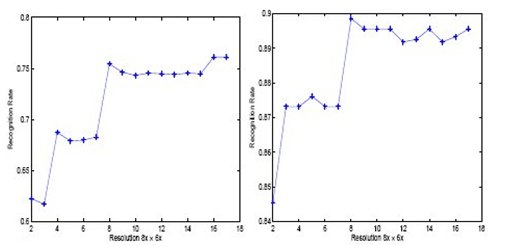 PCA
LDA
* J. Wang, C. Zhang, H. Shum, ” FACE IMAGE RESOLUTION VERSUS  FACE RECOGNITION PERFORMANCE BASED ON TWO GLOBAL METHODS“, Proceedings of Asia Conference on Computer Vision (ACCV’04)
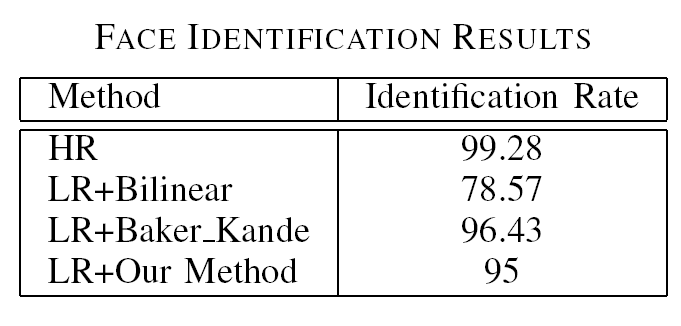 XM2VTS
 LBP histograms + LDA 
 Normalized Correlation
 3 samples for training and 3 for test
Conclusions:
Our framework can deal with pose-independent face super-resolution.

 The results obtained are visually comparable to Face Hallucination in the image domain.

 The proposed method can provide additional information for face recognition.

 Model fitting on low-resolution images is not ideal and can degrade the results. However, its effect is not detrimental to the final result.
Thank You